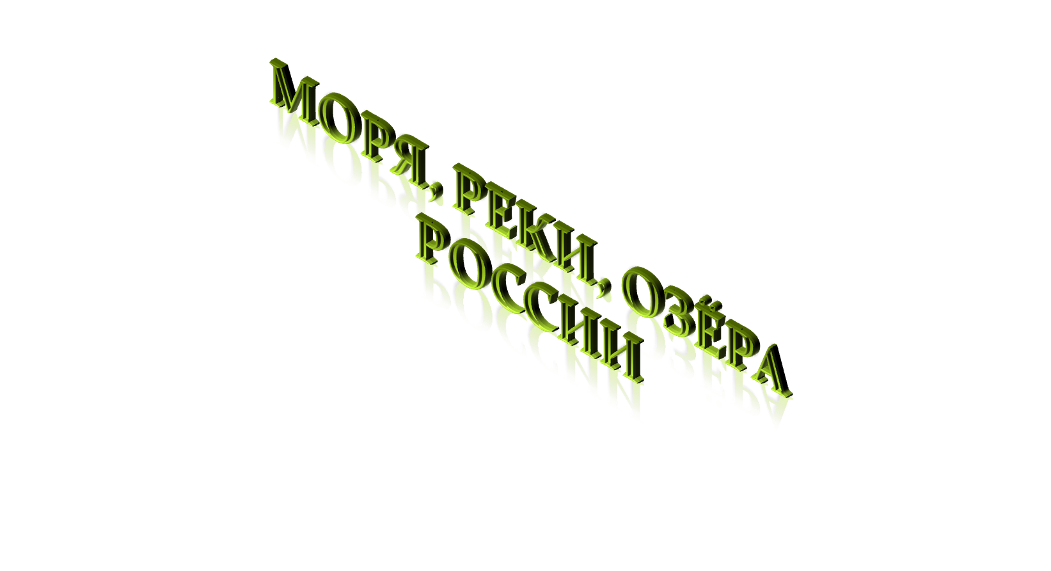 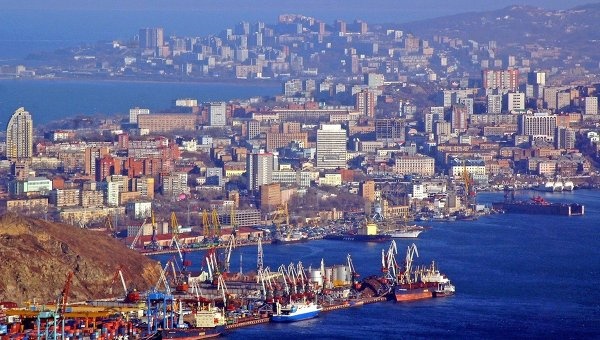 Начинаем путешествие по морям России с самой северной точки границы - город Владивосток
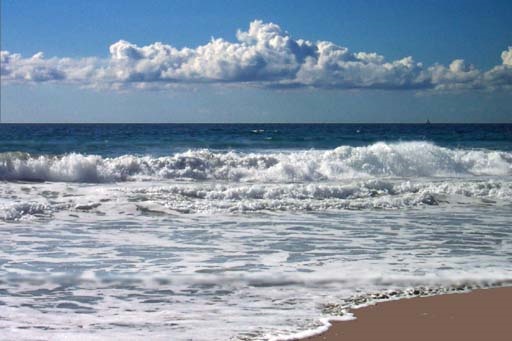 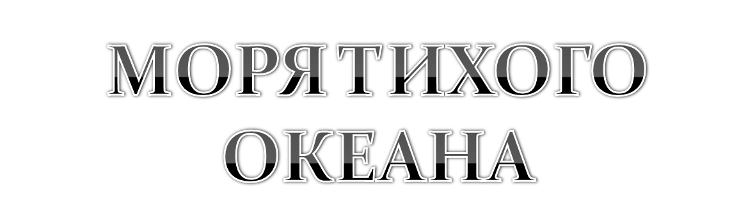 Тихий океан – самый большой океан на земле
Тихий океан - это ветры и туманы
Охотское море
Японское море
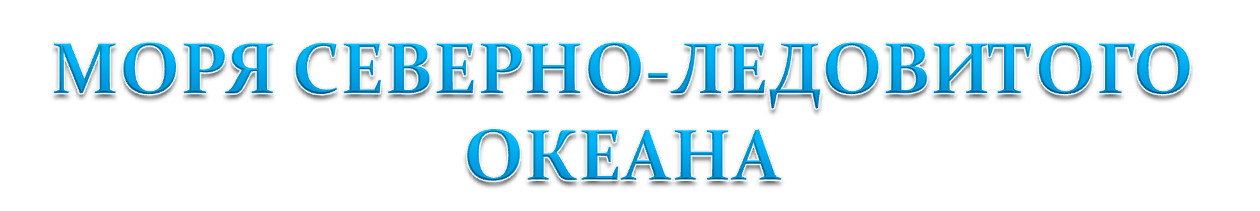 Берингово мореБерингов пролив
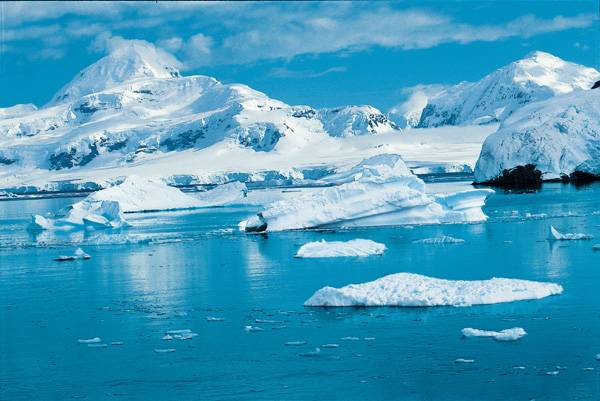 моря Северно-ледовитого океана очень холодные, почти круглый год они покрыты льдом
Стройка века – под Беринговым проливом проложат туннель
Берингов пролив
Берингово море
Чукотское море
Чукотское море – окраина Северного Ледовитого океана
Сибирское море
Восточно - Сибирское море
Море Лаптевых
Карское море называют «ледяным погребом»
Баренцево море
Белое море
острова Белого моря
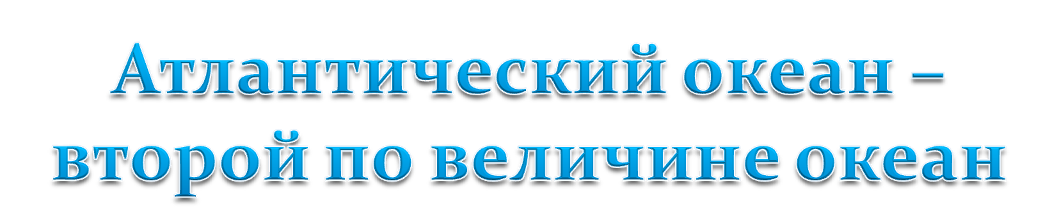 Моря Атлантического океана – глубоко впадают в сушу, это «пляжи»
Чёрное море – вид из космоса
озеро Байкал – самое глубокое пресное озеро мира
Озеро Байкал внесено в список всемирного наследия
Прочтите в учебнике, как в народе называют Ладожское озеро
Онежское озеро
Онего - батюшка
закат на море
реки России (в нашей стране более 2 миллионов)
Великая река - Волга
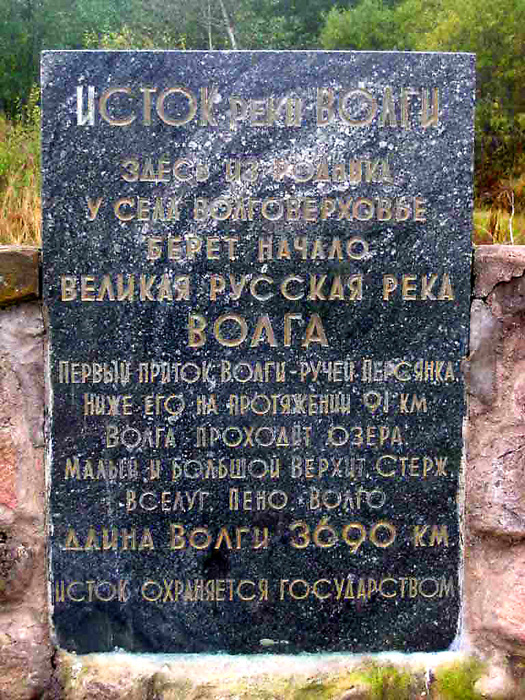 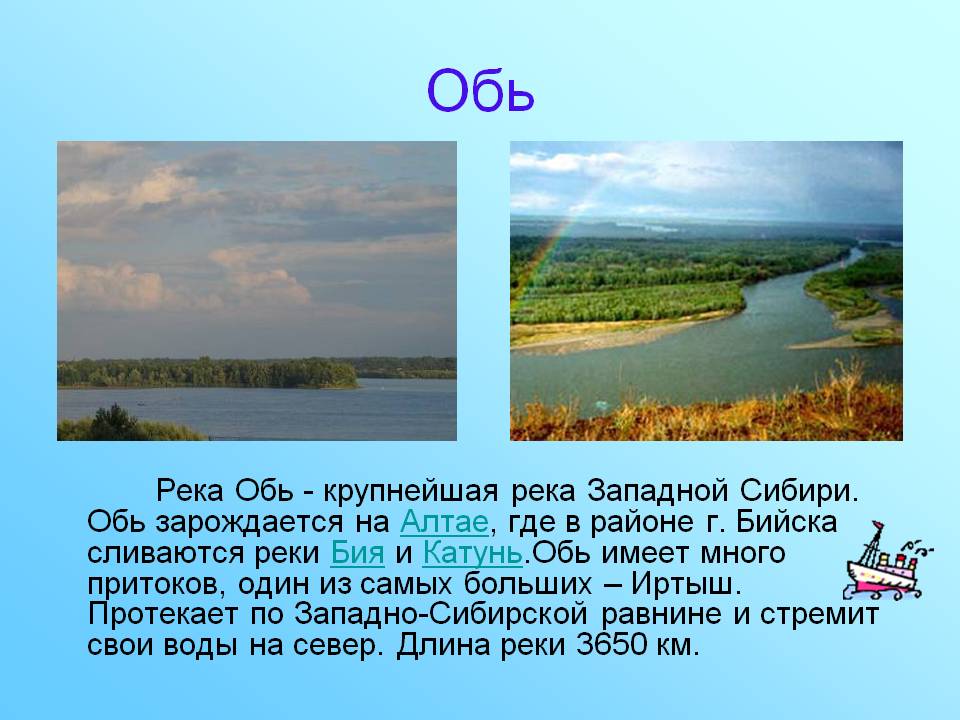 Река Лена. Ленские столбы.
Исток реки Лены
река Амур
Моря, какого океана не омывают границы России?
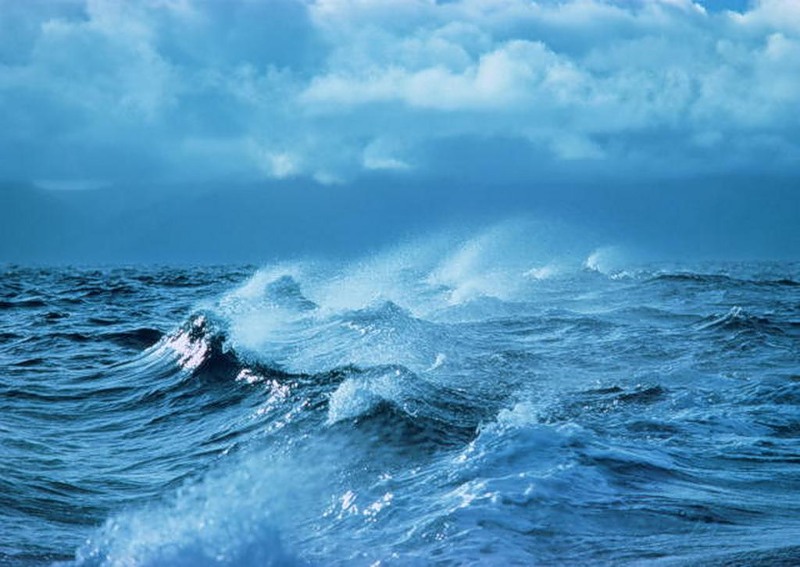 Закончилось наше путешествие по морям России.